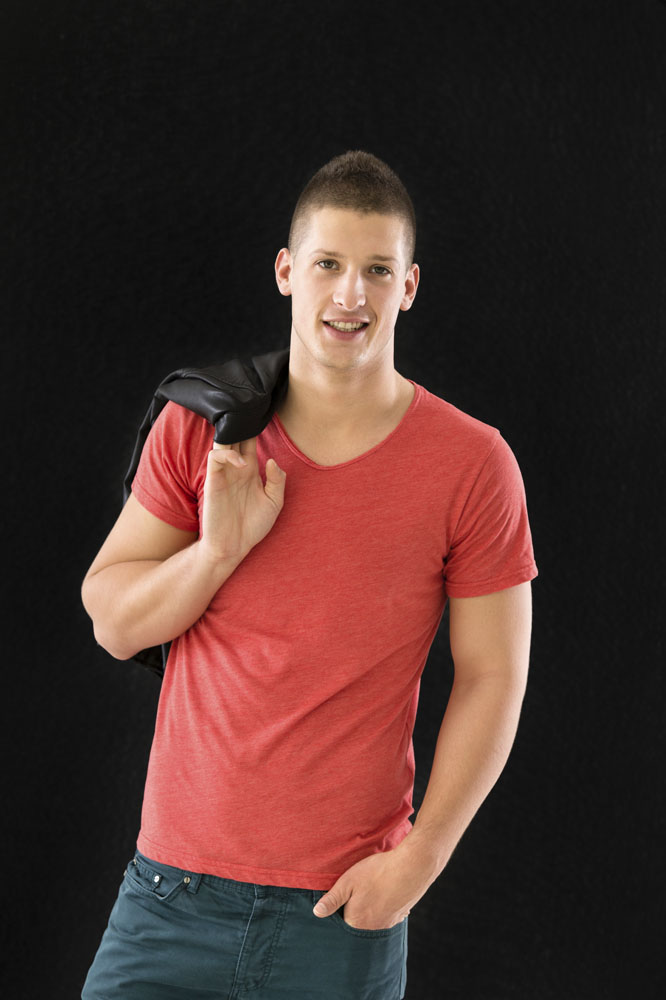 Ivan

broek: strak
riem: zwart
T-shirt
schoenen
sokken: mooi
man: knap!
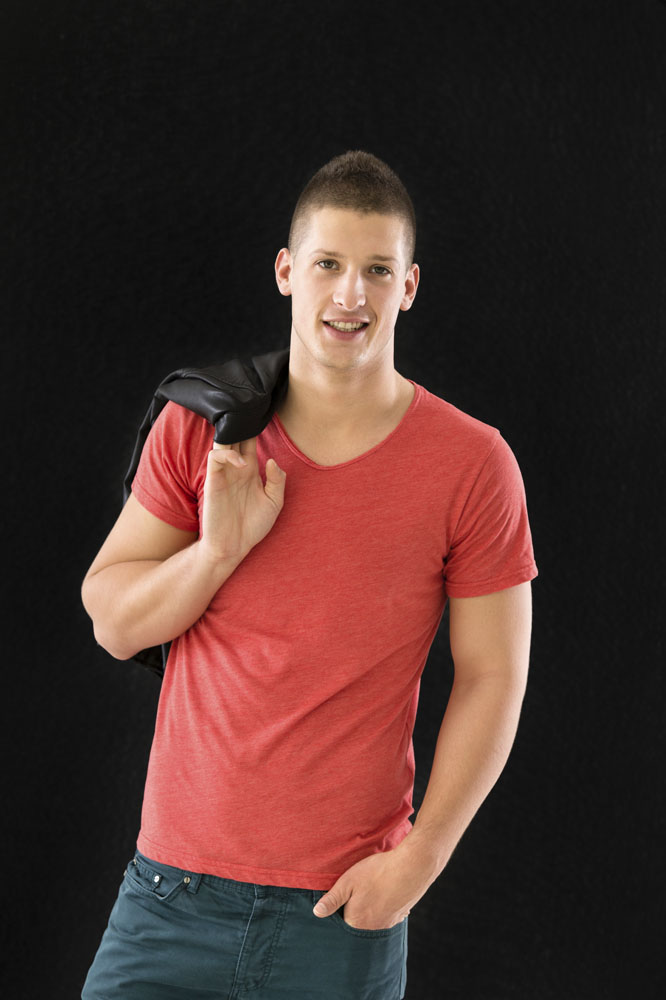 Ivan